EEEFM Prof.ª Filomena Quitiba  
Piúma/ES, 1º semestre de 2019
DIAGRAMA VÊ: ESTUDANDO PARA O ENEM DE FORMA INVERTIDA
Aluno( s): Yasmin Bourguignon   
Série: 3° ano | Turma: M03 | Turno: Matutino. Valor: 3,0 pontos
Professor: Lucas  -  lucas.perobas@gmail.com
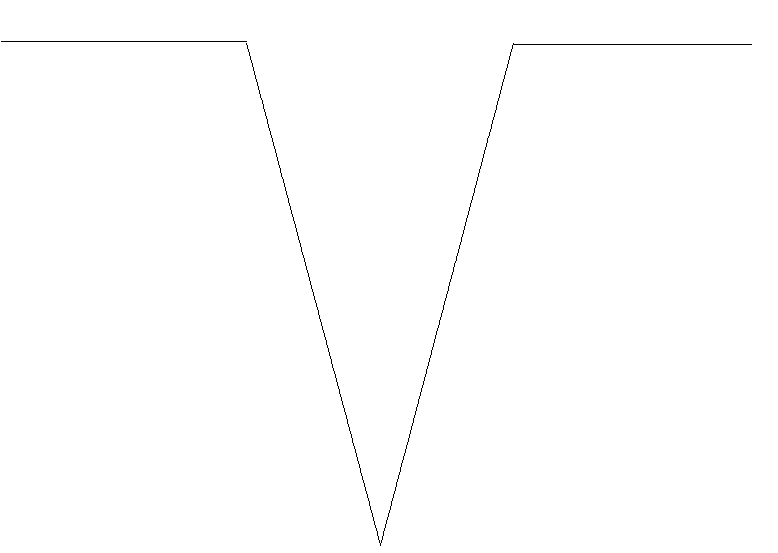 Domínio Conceitual
Domínio Metodológico
Teoria: Física
Asserções de valor:  
Foi consenso que os desafios são grandes na preparação para o Enem, pois requer dedicação e resiliência.
Princípios/necessidade didática:
Questão básica 
A atuação desses movimentos juvenis são caracterizados como?
Aprofundar os conhecimentos acerca de trocas de calor em sistemas isolados, em que se desprezam as perdas para o ambiente
Asserções de conhecimento:
A letra B está correta. Percebemos a importância dos conceitos da Fisica, envolvidos na questão do Enem através desta questão. Todas as alternativas, com exceção da letra B, propõe resultados que não estão certos.
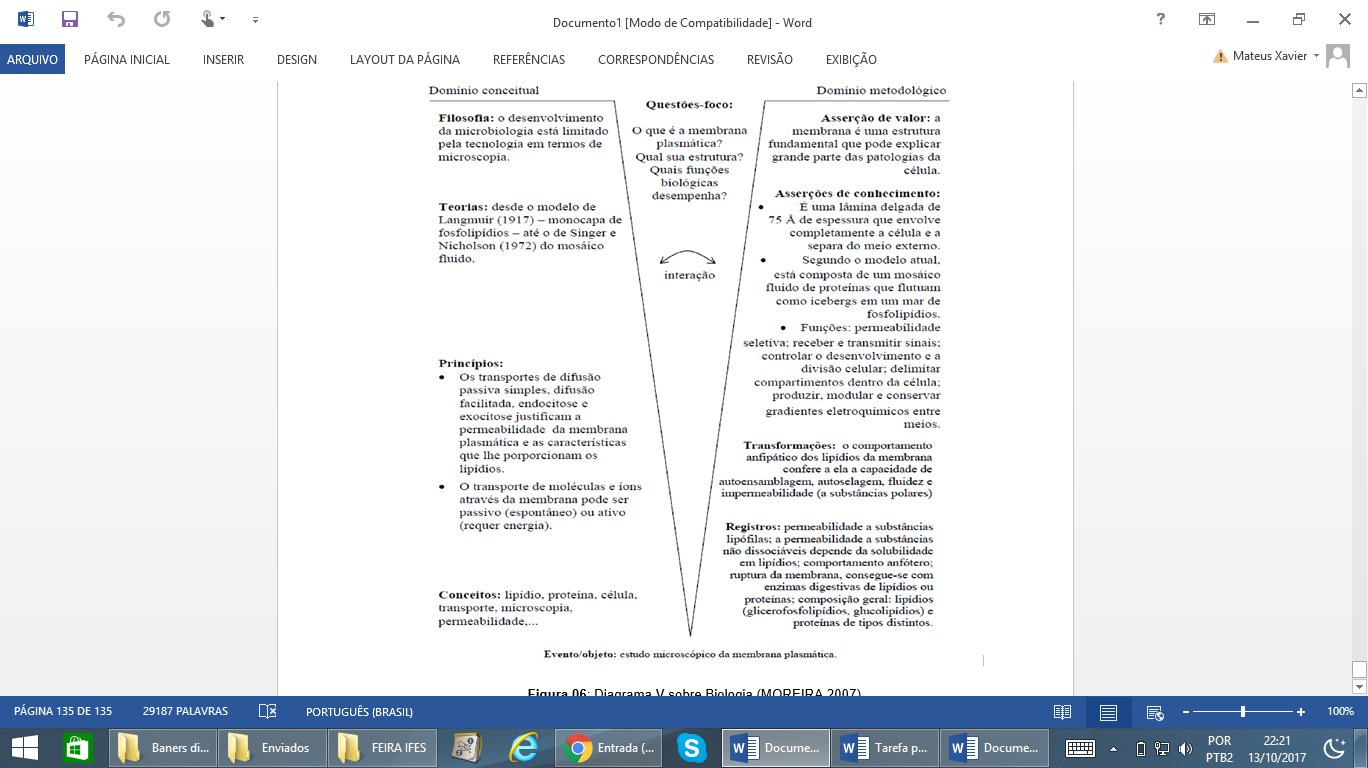 Conceitos: O calor e os fenômenos térmicos
Interpretações: 
a) Errada, Essa proporção de variação de temperatura não está proporcional a massa de agua quente e fria a serem misturadas.
Sentença Descritora: 
Identificar registros de praticas de grupos sociais no tempo e no espaço.
b)Certa QA + QB = 0mA.c.(30-70) + mB.c.(30-25) = 0mA.40 = mB.5mA/mB = 5/40 => mA/mB = 0,125
c) Errada, essa proporção de variação d temperatura 
não está proporcional a massa de água quente e fria a serem misturadas.
Competências socioemocionais: 
Aprender a conhecer: Raciocínio e Aprender a aprender.
Aprender a fazer: Protagonismo.
Aprender a ser: Construção e Execução do Projeto de Vida.
d) Errada,  Essa proporção de variação de temperatura não está proporcional a massa de água quente e fria a serem misturadas
Competências socioemocionais na BNCC: 
a) Valorizar e utilizar os conhecimentos historicamente construídos sobre o mundo físico, social, cultural e digital para entender e explicar a realidade, continuar aprendendo e colaborar para a construção de uma sociedade justa, democrática e inclusiva. 
b) Utilizar tecnologias digitais de comunicação e informação de forma crítica, significativa, reflexiva e ética nas diversas práticas do cotidiano (incluindo as escolares) ao se comunicar, acessar e disseminar informações, produzir conhecimentos e resolver problemas.
e) Errada, Essa proporção de variação de temperatura não está proporcional a massa de água quente e fria a serem misturadas. .
Transformações:Fisica oscilações, óptica e radiação
Registros / Dados: Opções:
A atuação desses movimentos juvenis caracterizava-se:
a)0,111
b)0,125
Competências Cognitivas:
c)0,357
Competência de ÁREA 6 –Apropriar-se de conhecimentos da física para, m situações problema, interpretar, avaliar ou planejar intervenções científico-tecnológicas. 
Habilidade H21 –Analisar leis físicas e (ou), químicas para interpretar processos naturais ou tecnológicos inseridos, no contexto da termodinâmica e(ou)  do eletromagnetismo.
d) 0,428
e) 0,833
Evento 
ENEM: 2013 | Questão: 74, caderno branco
Aquecedores solares usados em residências têm o objetivo de elevar a temperatura da água até 70 °C. No entanto, a temperatura ideal da água para um banho é de 30 °C. Por isso, deve-se misturar a água aquecida com a água à temperatura ambiente de um outro reservatório, que se encontra a 25 °C.Qual a razão entre a massa de água quente e a massa de água fria na mistura para um banho à temperatura ideal?
[Speaker Notes: Suporte: www.wikifisica.com; https://curriculointerativo.sedu.es.gov.br/  e https://sedudigital.wixsite.com/preenemdigital]